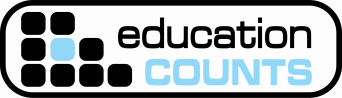 Reviewing the quality of evidence – a different act of remembering
David Earle
Tertiary Sector Performance Analysis
Ministry of Education, New Zealand
Problem definition
Evaluation projects start out with high expectations
Projects then encounter a number of ‘real life’ difficulties
Results are disappointing and fail to convince
A review of literature reveals similar issues in previous projects
“If only we had known when we had started”
How often will we repeat past mistakes?
Solution
Start by looking at other studies first
Even before evaluation design or framing is undertaken
To examine:
What designs or methods are possible?
What approaches have worked and not worked?
Which results have been useful and persuasive for end users?
Use the process to engage both researchers and end users in a discussion
Situation 1: The evaluation literature
Adult literacy, language and numeracy research in New Zealand
Limited evaluative research in New Zealand
Several large scale projects have been completed in the UK and North America
Large number of case study and qualitative projects international
Large professional practice literature
Several substantive literature reviews and evidence syntheses
Situation 2: The resources
Large new national data sets developing:
Literacy and numeracy for adults assessment tool
Education participation histories
Linked to employment outcomes (in future)
Need to complement with case study and longitudinal research
Limited resources spread across five organisations, with different interests and mandates
Need to build a conversation about what is quality, feasible, meaningful, important, useful etc.
Approach: Scope of enquiry
Not an evidence synthesis: focus on methodology, not on findings
Interested in low quality, failed studies as much as high quality, successful studies
Also interested in discussions around research projects
And development of research instruments and approaches
Approach: Going about it
Start with the broad literature reviews: often have good discussion sections
Evidence syntheses less useful as they bias towards specific methods and exclude exploratory work
Don’t need to start with a comprehensive database search (but may help)
Use free form note taking: don’t start templating references too early “Don’t know what you don’t know”
Some early benefits
Unveiling the rich debate of research and practice
Literacy and numeracy as social practice: not something that can always be measured on a scale
Range of background influences on learners that may be missed in ‘standard research’
Documenting recurring difficulties encountered in research designs
Falling response rates
Difficulties in establishing comparison groups
More early benefits
Finding examples of small scale innovation
Field trial of “non-academic outcomes”
Developing fuller range of research questions
Seeing what has already been examined and ‘proved’
Identifying recurrent “questions for further research”
Avoiding looking at things that don’t make a real difference
Getting beyond novelty of programme description
Some early risks
Process is time consuming
Uncertain how to get wider, deep engagement beyond the authors: danger of each research project repeating the process
Field is extensive: difficult to cover all bases and all topics
Discussion
Other examples of this being taken as a systematic approach?
With emphasis on methodology rather than findings
Further discussion
David.Earle@minedu.govt.nz

Twitter: datatoknow  #method